Fig. 1 ELISA values for IgG anti-H. influenzae antibodies (A), IgM anti-H. influenzae antibodies (B) and IgA anti-H. ...
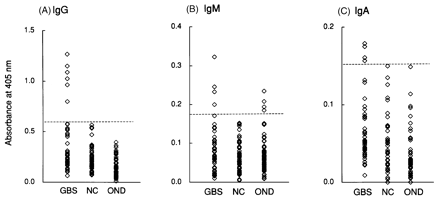 Brain, Volume 123, Issue 10, October 2000, Pages 2171–2178, https://doi.org/10.1093/brain/123.10.2171
The content of this slide may be subject to copyright: please see the slide notes for details.
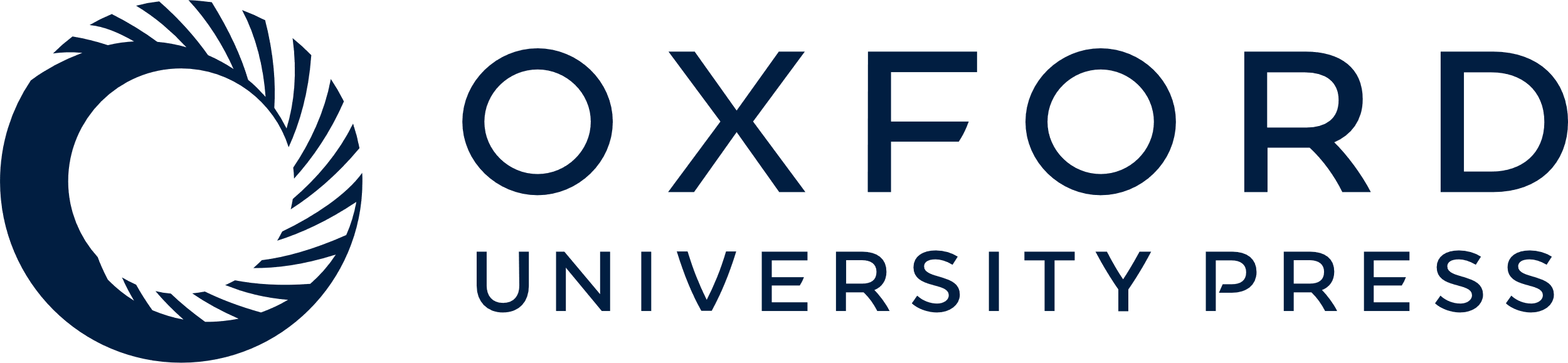 [Speaker Notes: Fig. 1 ELISA values for IgG anti-H. influenzae antibodies (A), IgM anti-H. influenzae antibodies (B) and IgA anti-H. influenzae antibodies (C). GBS = Guillain–Barré syndrome; NC = normal controls; OND = other neurological diseases (multiple sclerosis and ALS). Dashed lines show cut-off values (3 SD above the mean value for normal controls).


Unless provided in the caption above, the following copyright applies to the content of this slide: © Oxford University Press 2000]
Fig. 2 Longitudinal study of IgG anti-H. influenzae antibody titre in the anti-H. influenzae-positive Guillain–Barré ...
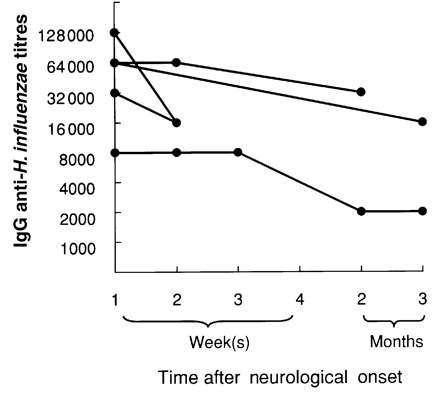 Brain, Volume 123, Issue 10, October 2000, Pages 2171–2178, https://doi.org/10.1093/brain/123.10.2171
The content of this slide may be subject to copyright: please see the slide notes for details.
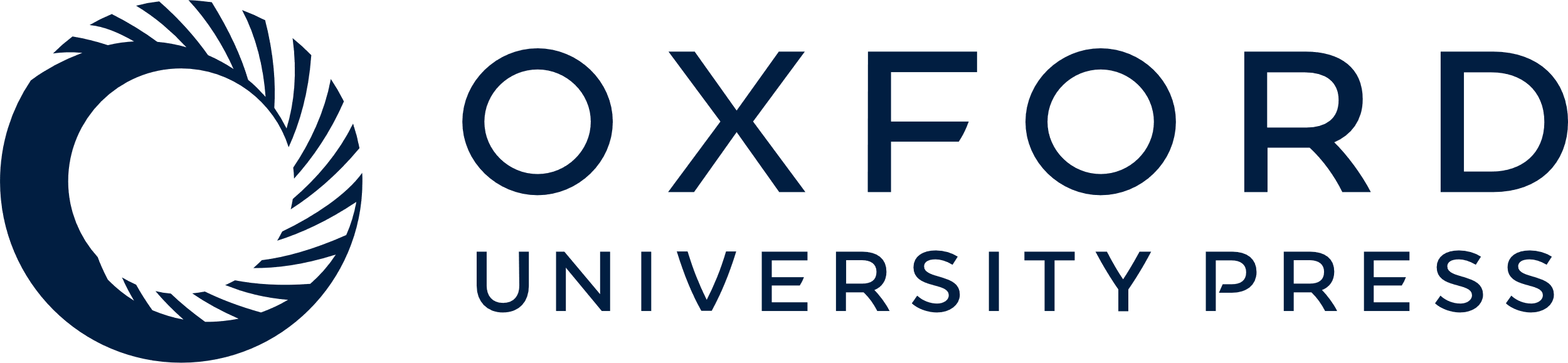 [Speaker Notes: Fig. 2 Longitudinal study of IgG anti-H. influenzae antibody titre in the anti-H. influenzae-positive Guillain–Barré syndrome patients. Data for five of the six patients are shown (the serum of the sixth patient was not sampled sequentially after 2 weeks).


Unless provided in the caption above, the following copyright applies to the content of this slide: © Oxford University Press 2000]
Fig. 3 Reactivity of serum antibodies against the purified H. influenzae LPS in H. influenzae-positive ...
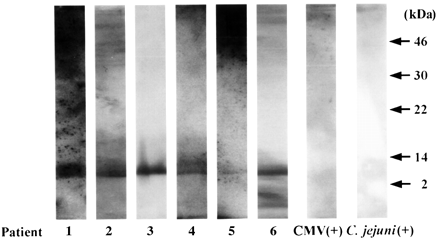 Brain, Volume 123, Issue 10, October 2000, Pages 2171–2178, https://doi.org/10.1093/brain/123.10.2171
The content of this slide may be subject to copyright: please see the slide notes for details.
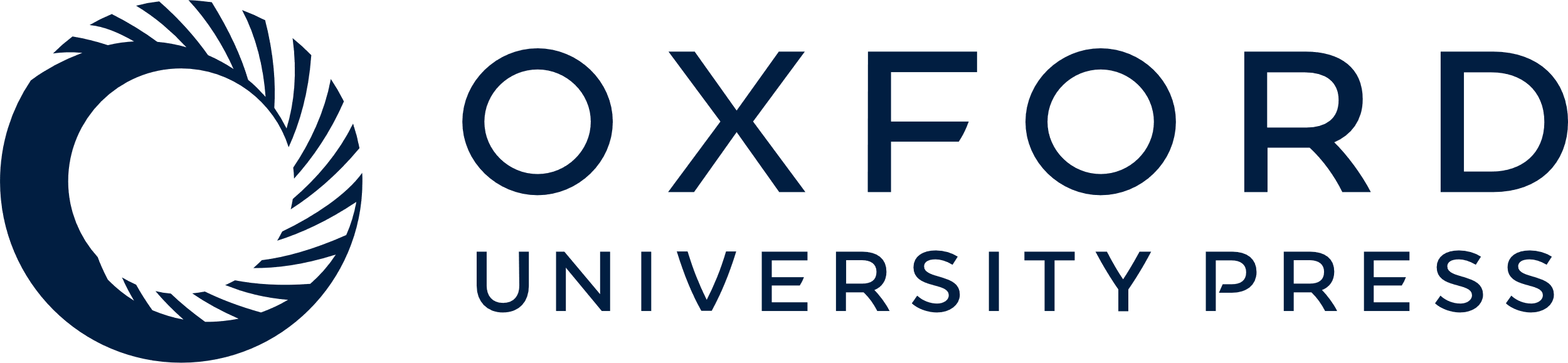 [Speaker Notes: Fig. 3 Reactivity of serum antibodies against the purified H. influenzae LPS in H. influenzae-positive Guillain–Barré syndrome patients, one CMV-positive Guillain–Barré syndrome patient [CMV(+)] and one C. jejuni-positive Guillain–Barré syndrome patient [C. jejuni(+)].


Unless provided in the caption above, the following copyright applies to the content of this slide: © Oxford University Press 2000]